Judges involved in mediation – a good idea?
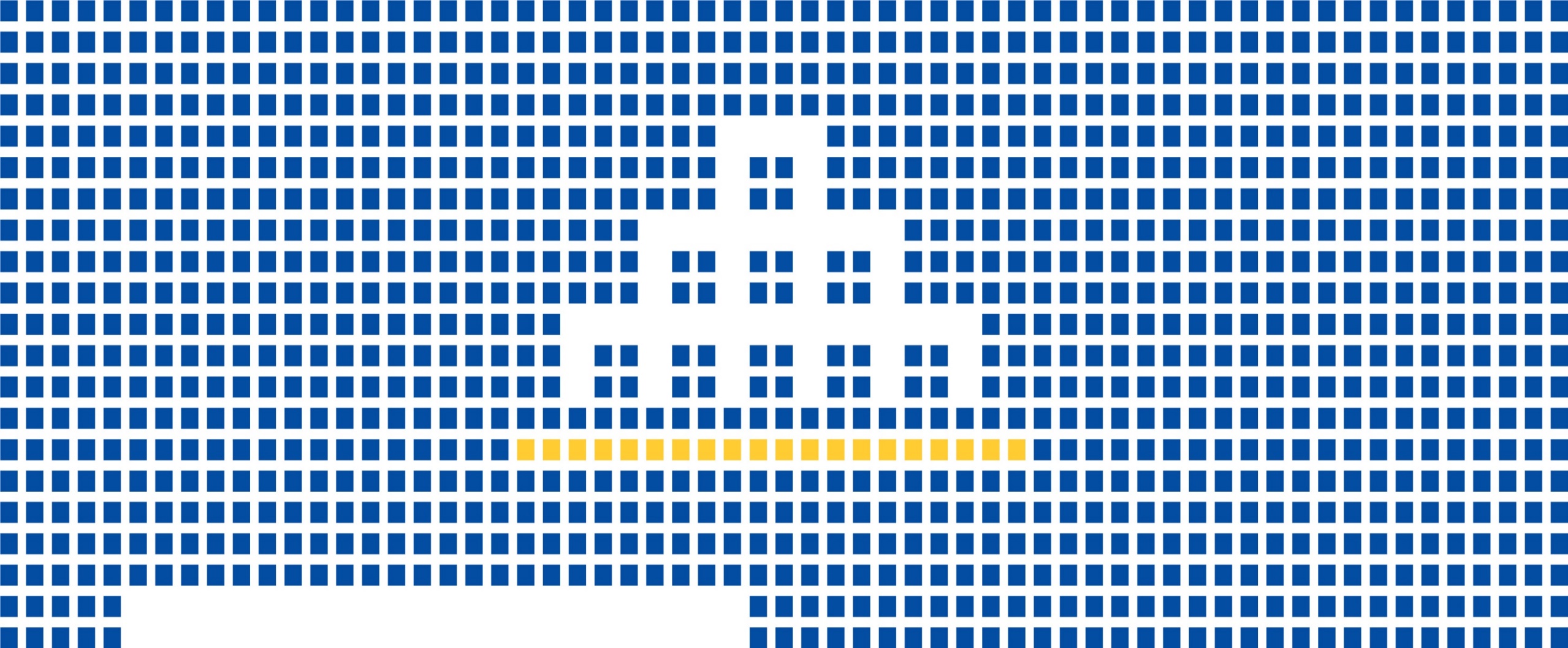 Nicklas Söderberg 
Senior judge and Mediator Sweden
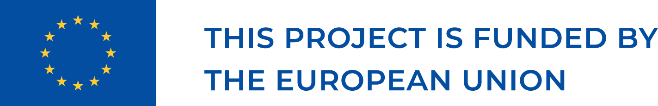 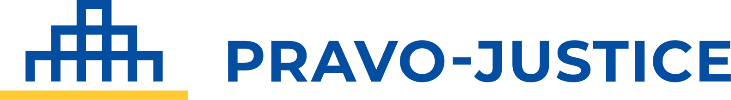 1
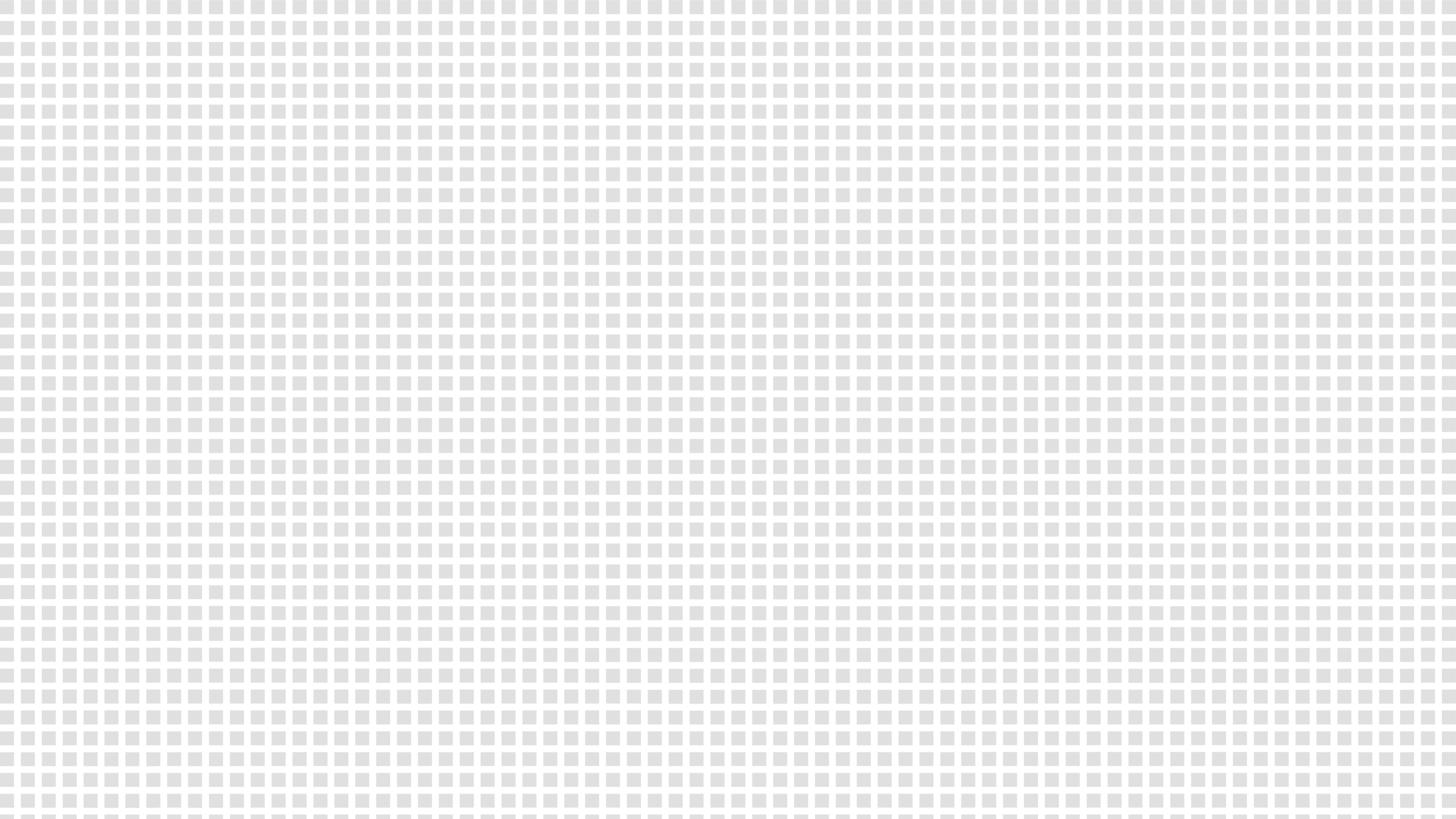 Conciliation and mediation
Similarities
Both are focused on helping the parties to settle their dispute
The leader of the discussion must be unpartial
The parties reach the solution, not the leader of the discussion

Differences?
Depends on the actual meaning of mediation! 
Facilitative or evaluative? Does the mediator express any opinions? How much?
In reality: a scale between the two
My opinion: Don´t exaggerate differences between conciliation and mediation
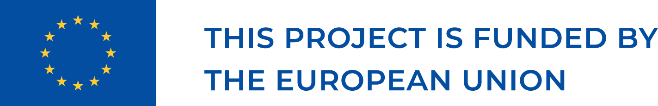 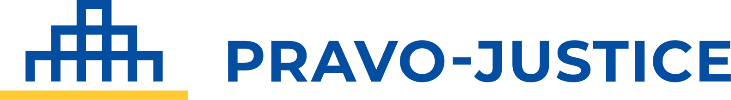 2
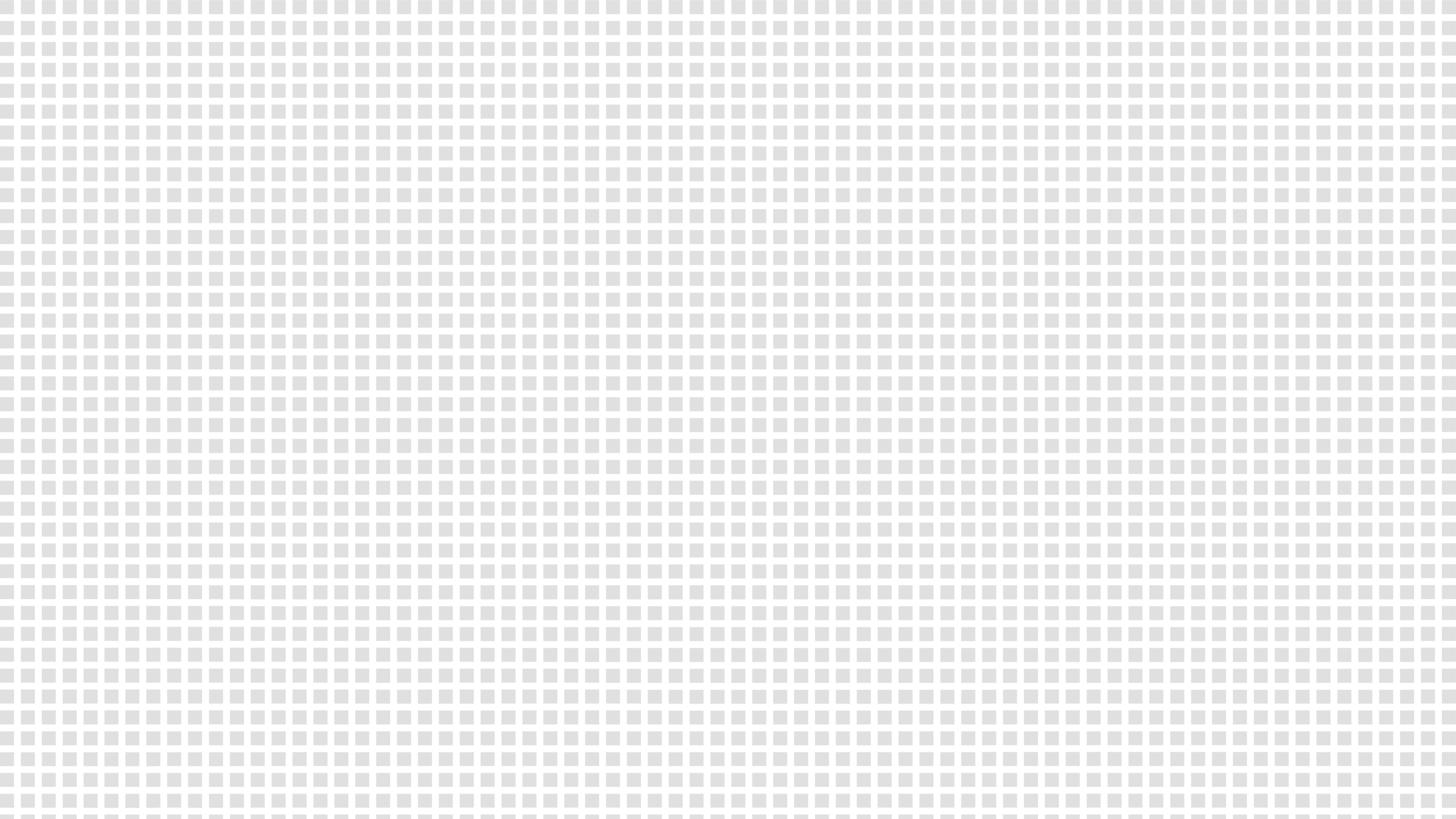 The Swedish solution – in court mediation
Traditionally called “conciliation” by the judge handling the case
Under Swedish procedural law, the judge is obliged to work for a settlement of the dispute, unless that would be inappropriate

Are any cases not suitable for settlement? No! (Maybe some family disputes, but I have never seen any such civil case)

25 years ago: It was held inappropriate to have separate discussions
Today: Unproblematic with separate discussions, with parties´consent
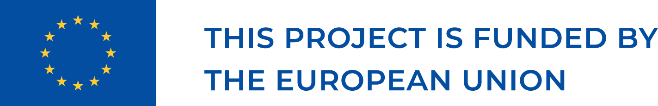 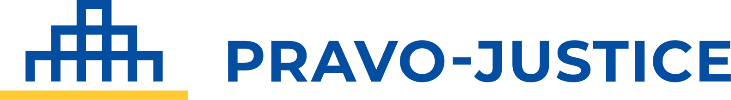 3
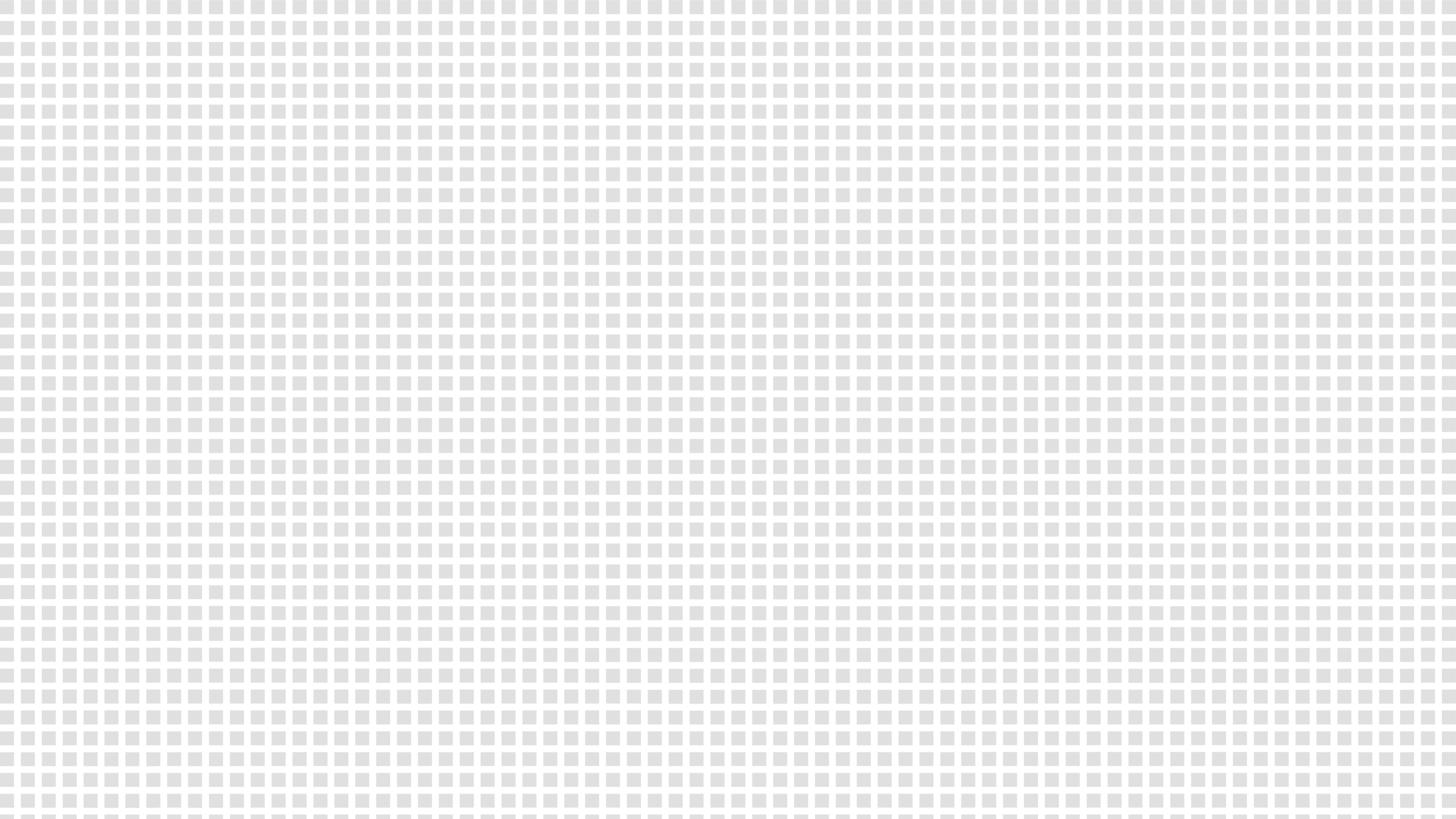 The Swedish solution – in court mediation
Pros: No costs for the parties. Fast, with no formalities! The court and the parties gets immediate “payback” from a successful mediation, which encourages the use of mediation. Most of these mediations are facilitative, which means that the mediator can handle the case if no settlement is reached
Cons: If the mediation is evaluative, the mediator can not handle the case if no settlement is reached.
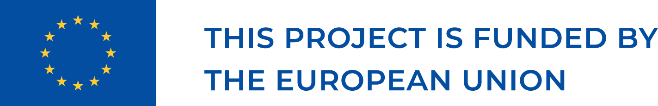 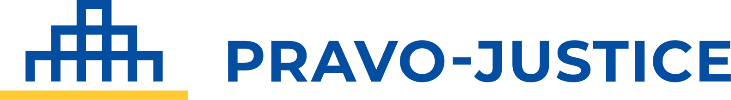 4
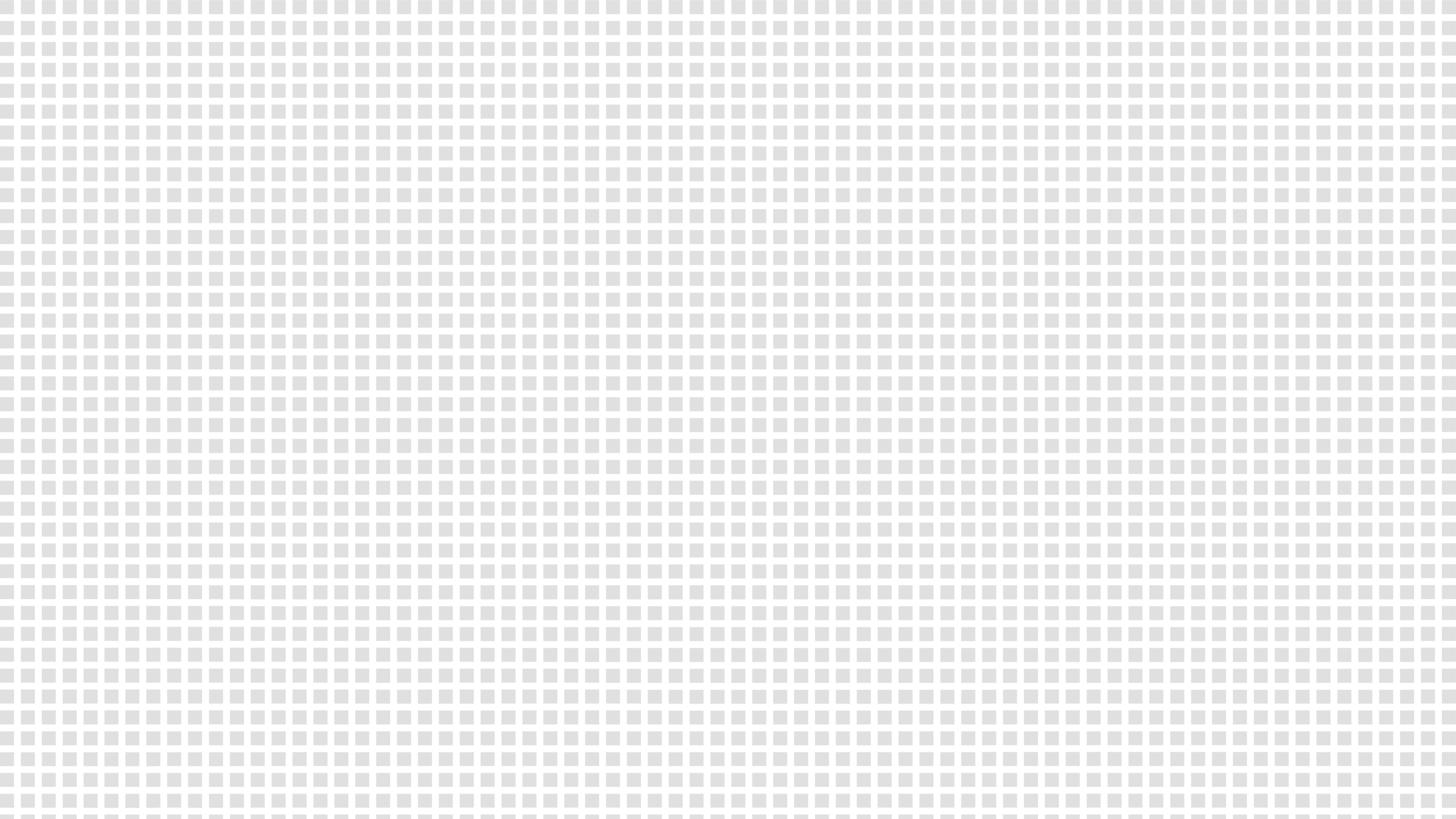 The Swedish solution – court annexed mediation
More and more common – different levels of “institutionalisation”

A judge from the court mediates with consent of the parties
The mediator will not handle the case after the mediation

Pros: No costs for the parties. The mediation can be evaluative. Fast, with no formalities! The court and the parties gets immediate “payback” from a successful mediation, which encourages the use of mediation
Cons: Not all courts have good (trained?) “in-house” mediators
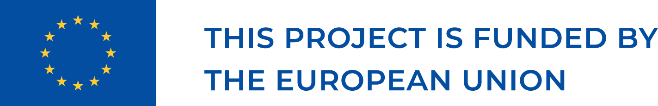 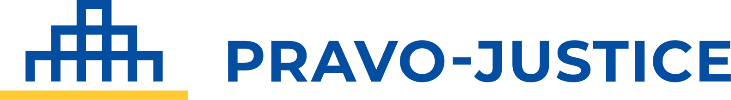 5
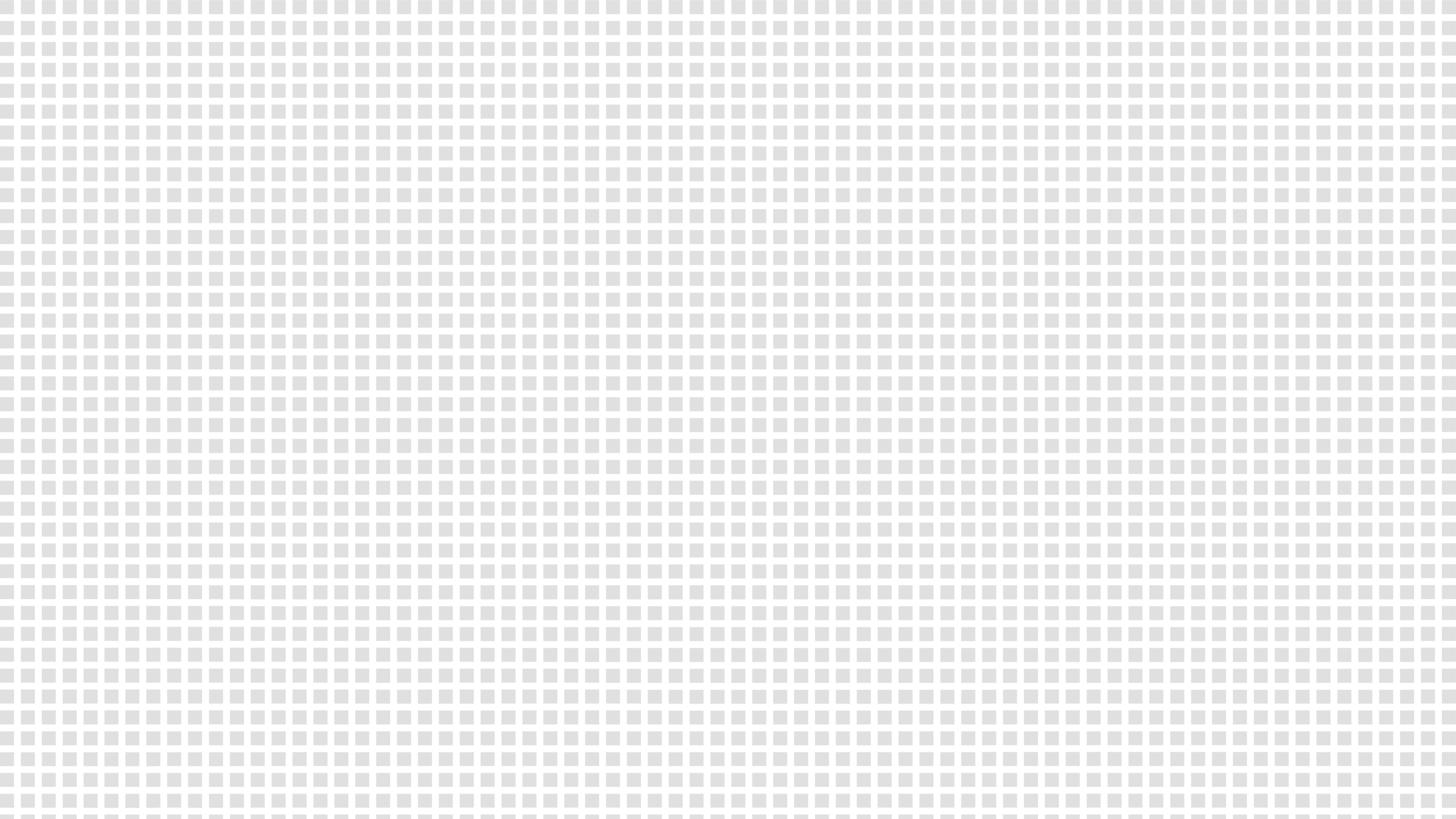 The Swedish solution – out of court mediation
With the parties consent a mediator is assigned, who does not work at the court
Can be a lawyer, engineer or (most often) a judge from another court (who is on holiday from the ordinary work to mediate this case)

Pros: a good mediator can always be selected
Cons: The parties have to pay the mediator. Some administration is inevitable. Worst case scenario: A lot of administration! Setting up a whole system of professional mediators will be complicated.
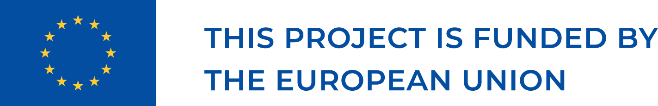 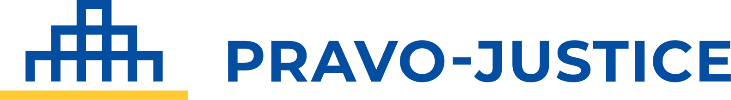 6
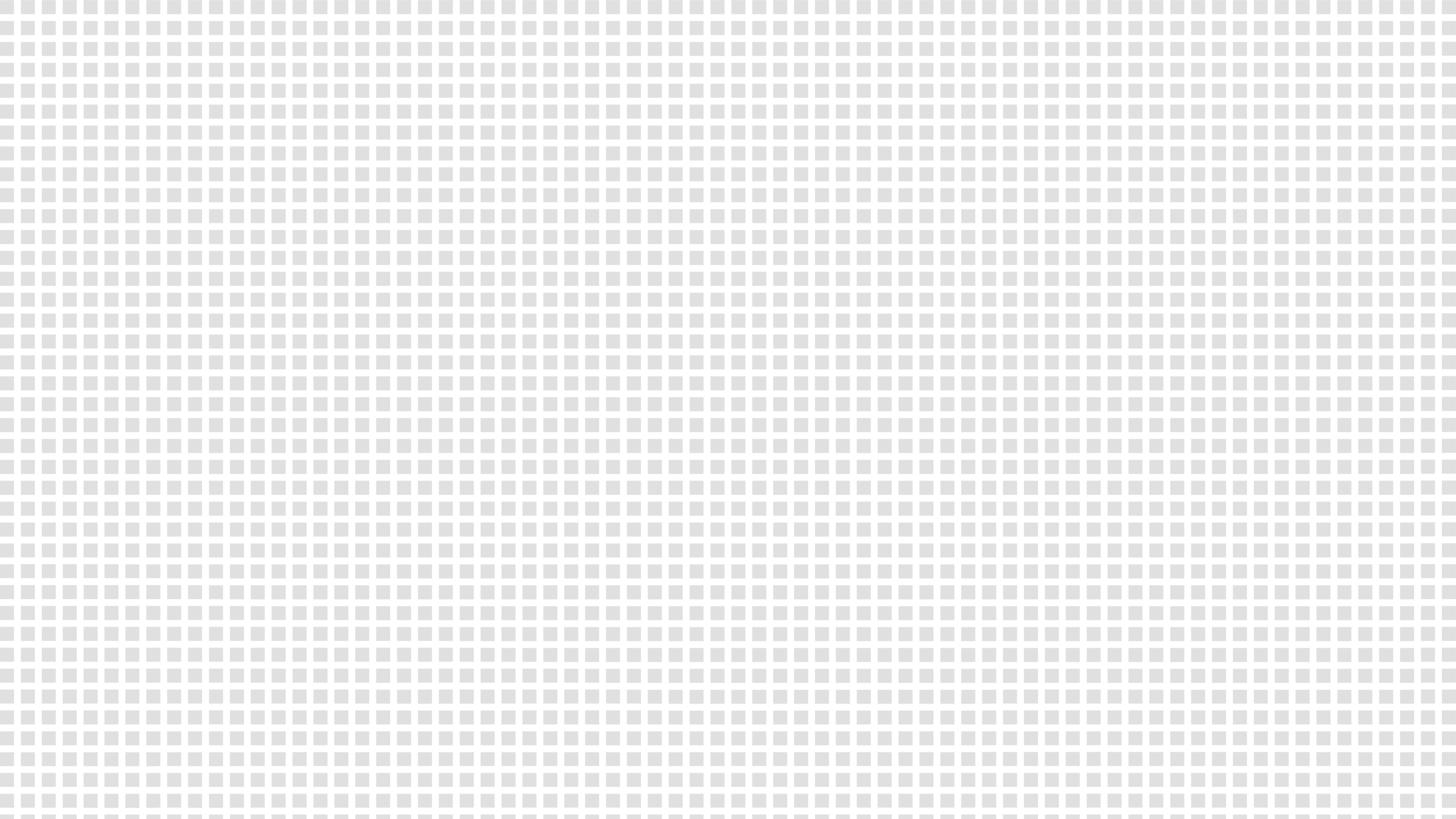 My personal experience of the three concepts
In court mediation (=“conciliation”)
My day-to-day-professional life today at the District court of Helsingborg!
Of the civil cases (excluding family law), 70-90 percent are settled
I decide less than five actual judgements in civil cases per year
Court annexed mediation
Full-time for 1,5-2 years. Settled loads of cases. Time saved by court= x 5-6
Handled five-ten cases per year at my court: Most often successful. 
Out of court mediation
I am assigned about ten cases per year from other courts. Almost all are settled within one month
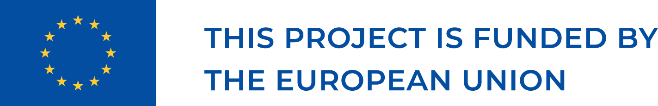 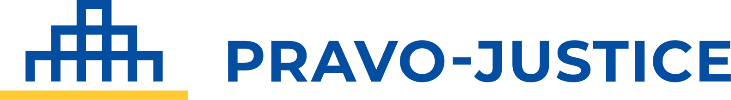 7
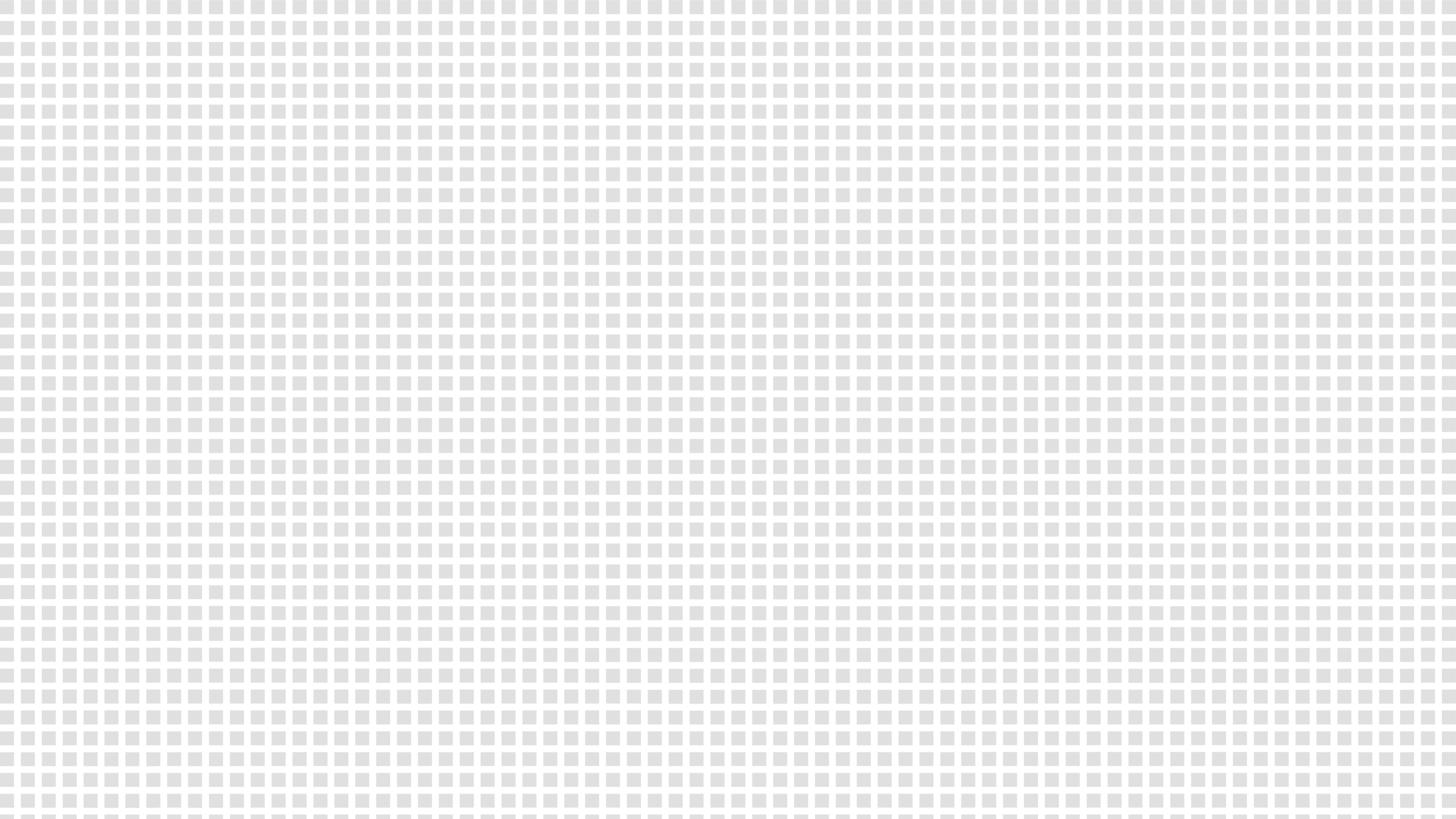 Why is mediation a good idea, in general?
All types of mediation does reduce the workload for the courts
Prime objective: A good deal is better than a judgement for the parties (Remember who is the most important stakeholder; not the courts or the individual judges, but the public)
A mediation finishes the dispute, not only the case
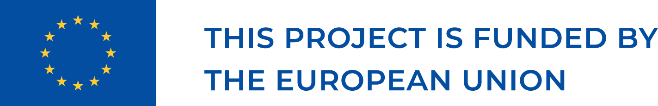 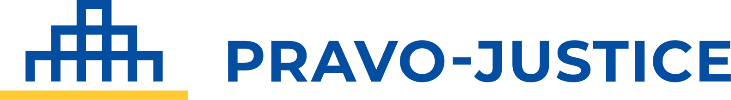 8
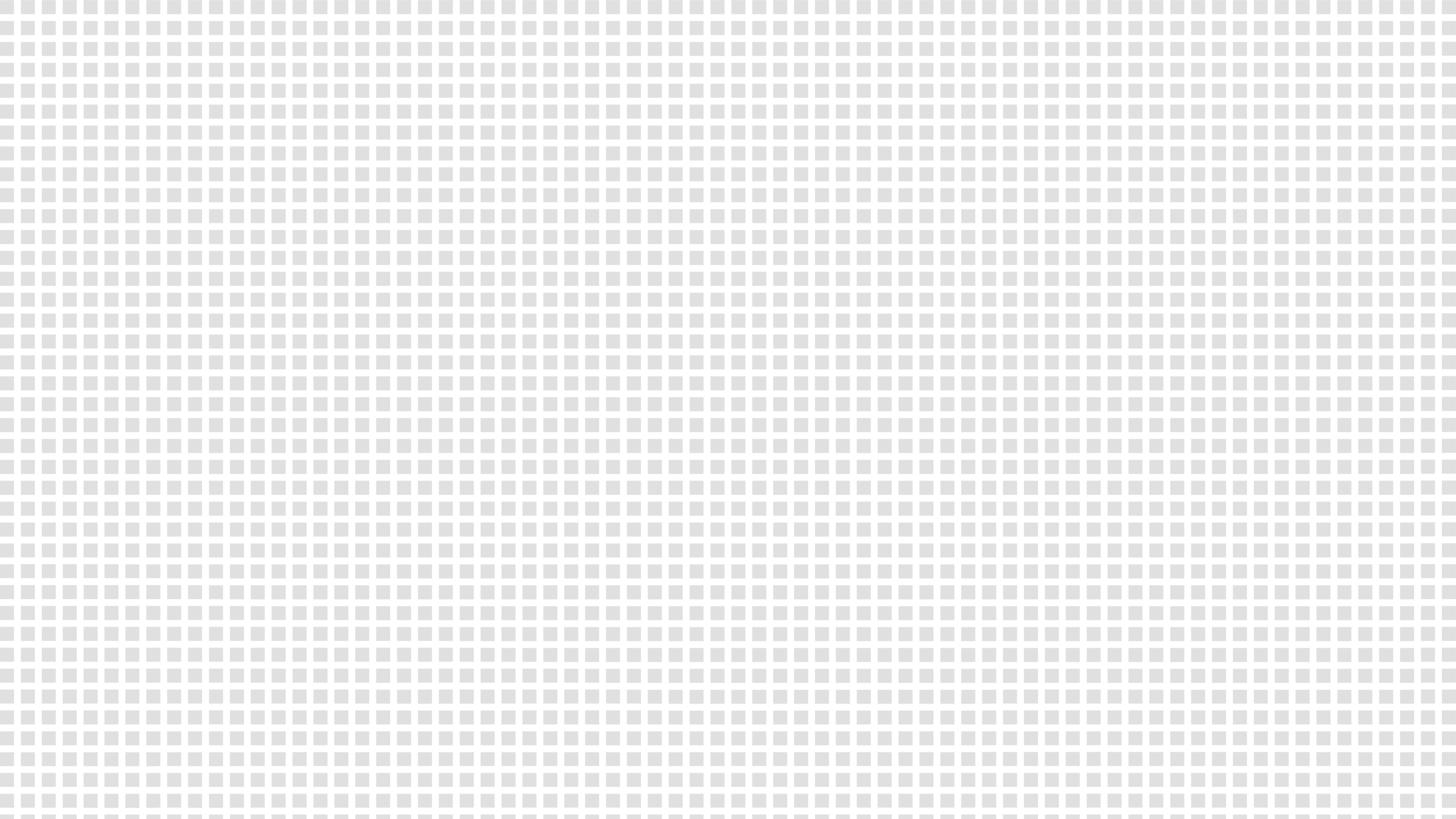 Can the mediator really be a judge?
The profession helps establishing trust/confidence for the mediator. 
When a mediation is evaluative, a judge is more competent than most! 

Does not necessarily infringe the parties right to a fair trial
Judge/mediator can meet the parties separately, if the parties agree
Confidential information is not a problem in practice
The parties need of lawyer is the same irrespective of choice of mediator

If no agreement is reached during a evaluative mediation/conciliation, the colleagues handle the case. No problem! 

Briefly: YES!
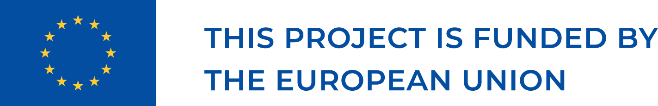 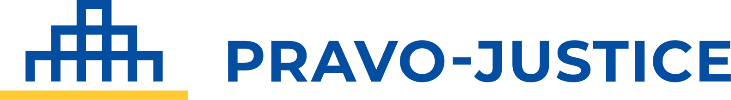 9
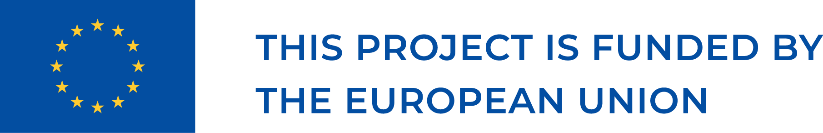 Thank you!
This presentation was produced with the financial support of the European Union. Its contents are the sole responsibility of PRAVO-JUSTICE and do not necessarily reflect the views of the European Union.
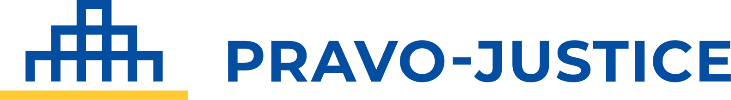 10